Les jeudis de l’entrepreneuriatSession 2 : 7 novembre 2019
STS Management Commercial Opérationnel Temps Plein
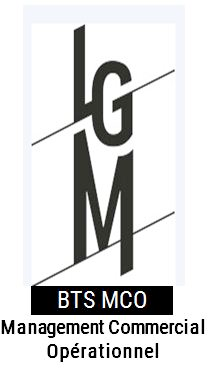 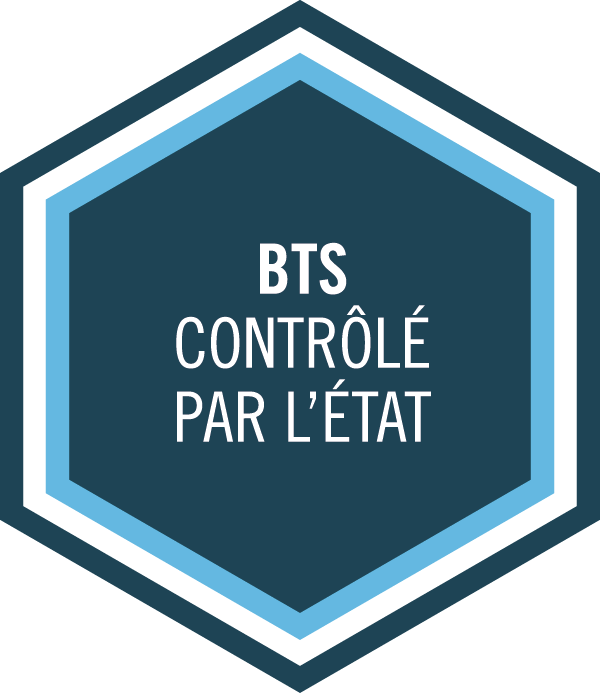 Rencontre avec Kevin VEILLON 

Entrepreneur
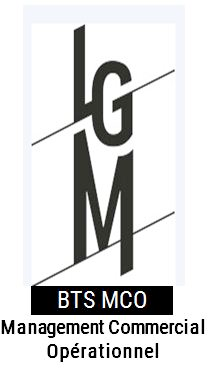 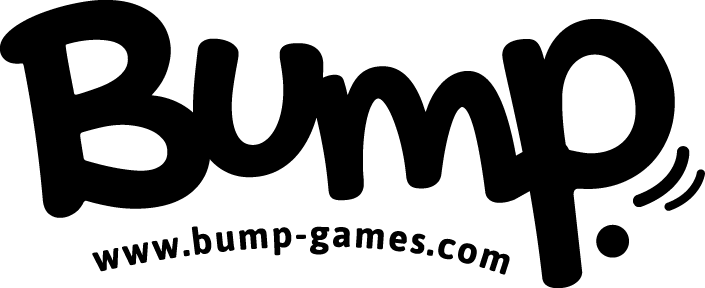 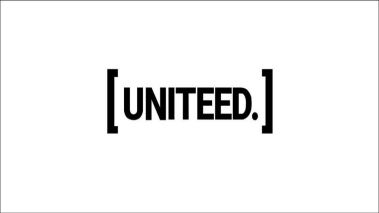 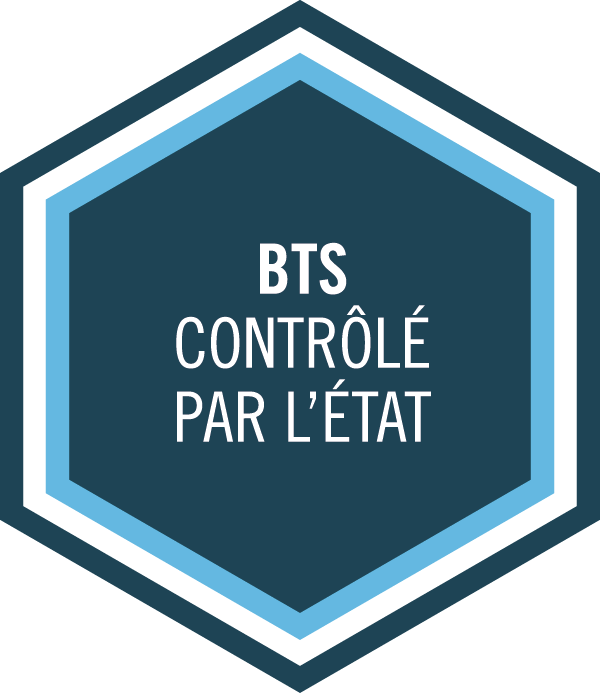 Les jeudis de l’entrepreneuriat
Une présentation préparée en collaboration
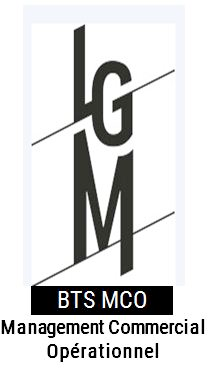 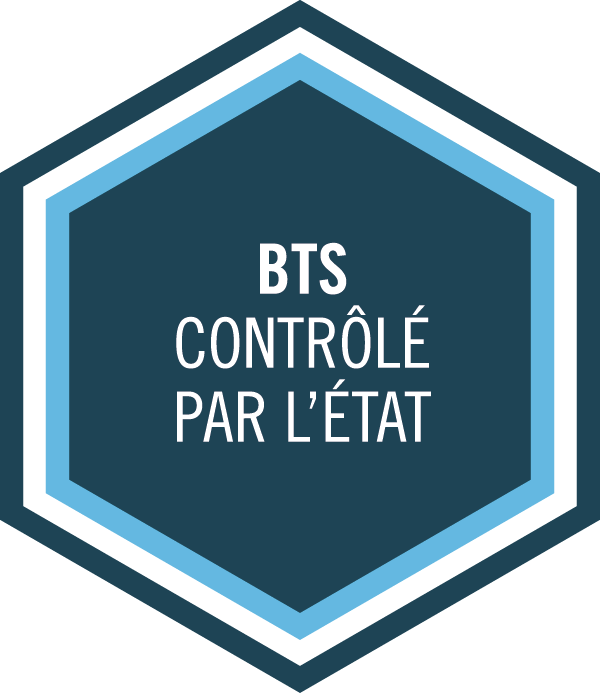 Un parcours atypique
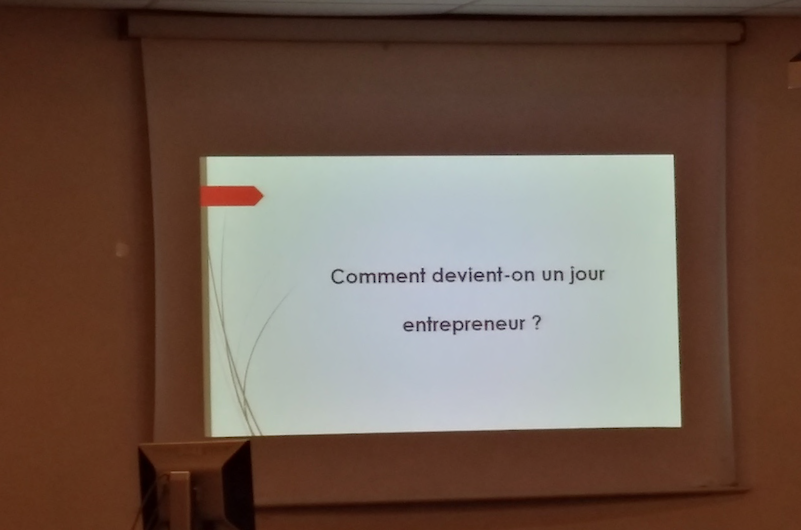 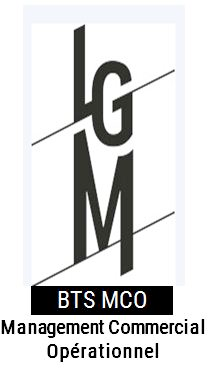 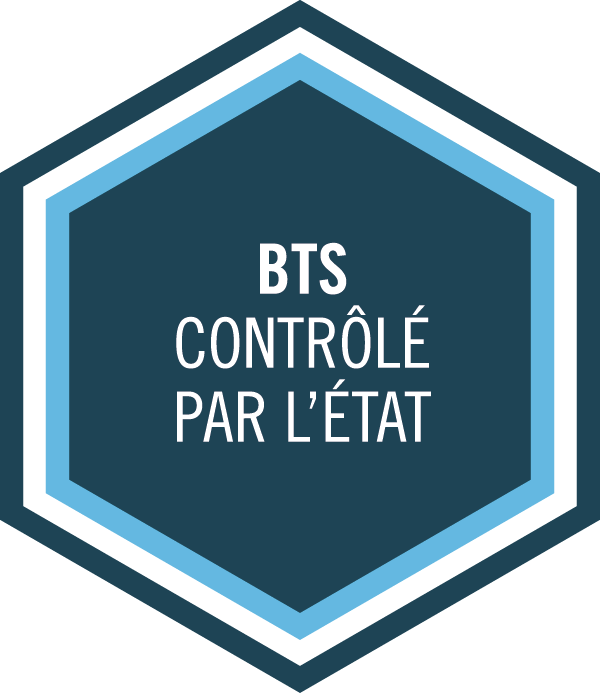 Une entreprise 2.0
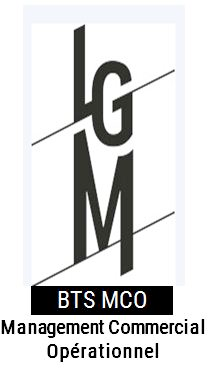 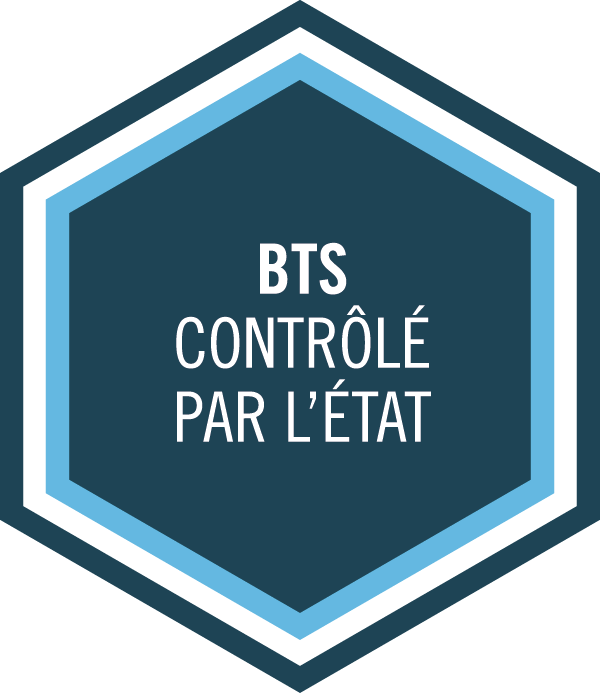 Qui décline son concept
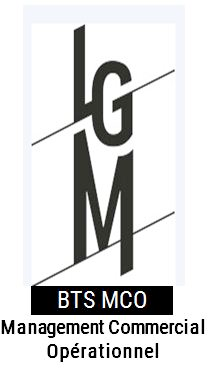 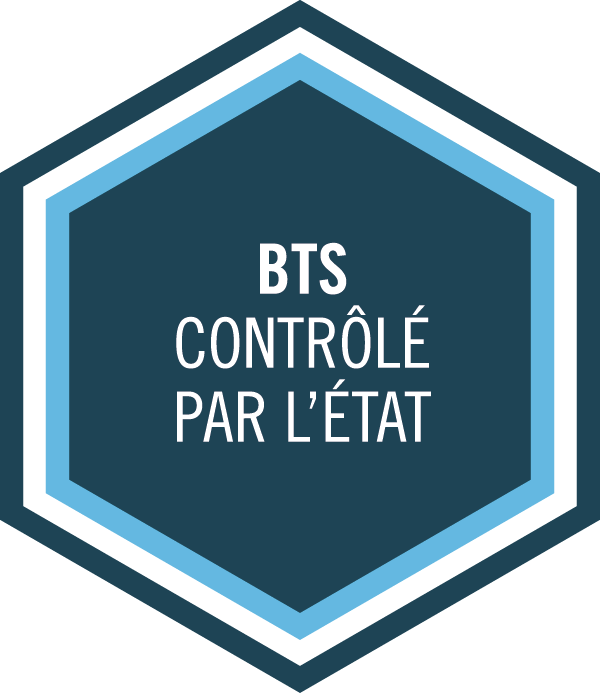 Et se développe via la franchise
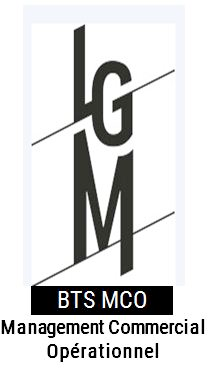 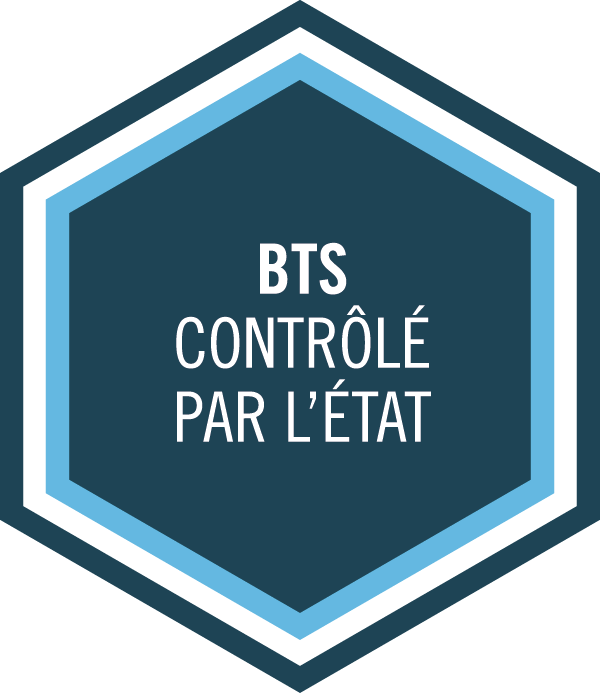 Un intervenant passionné
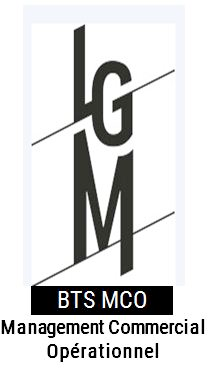 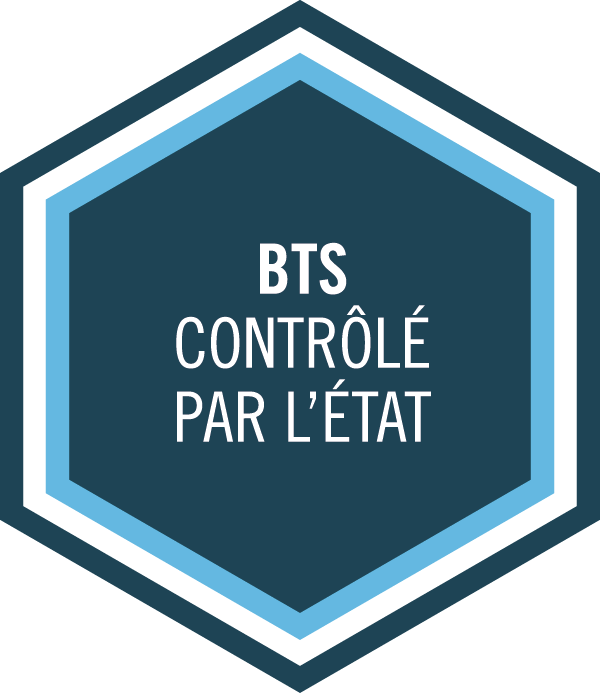 Des échanges fructueux
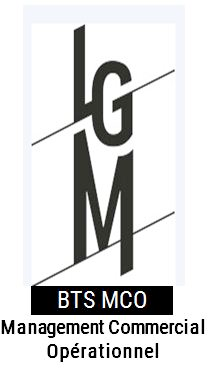 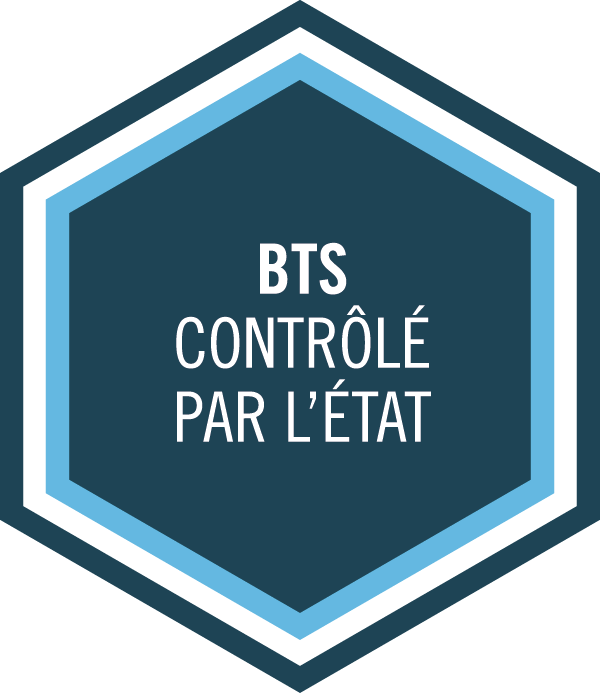